UMBC New Roots Garden
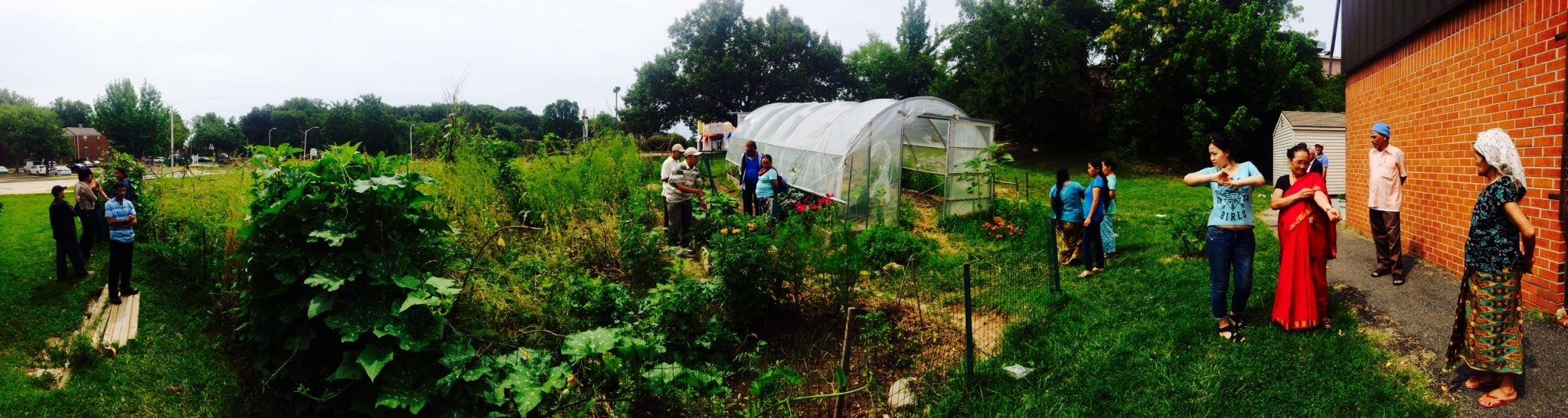 Partnership with International Rescue Committee (IRC)
-IRC: international non-profit est. 1933
-Resettles refugees and provides 
humanitarian support in 40 countries,
22 cities 
-In U.S.the government governs 
process and provides a majority 
of the funding
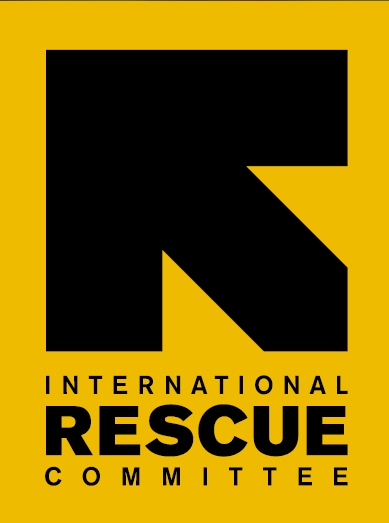 New Roots Program
-IRC program that ensures improved nutrition and food security for refugees through gardening and education 
-Gardens in Baltimore, New York, Seattle, Salt Lake City, Phoenix, San Diego, and Boise 

https://youtu.be/XB_7_9vtr4M?list=PLTmviuzVZKkfhp4VkNODPxJyjlGU2XkXG
Successful Course-Component Fall 2014
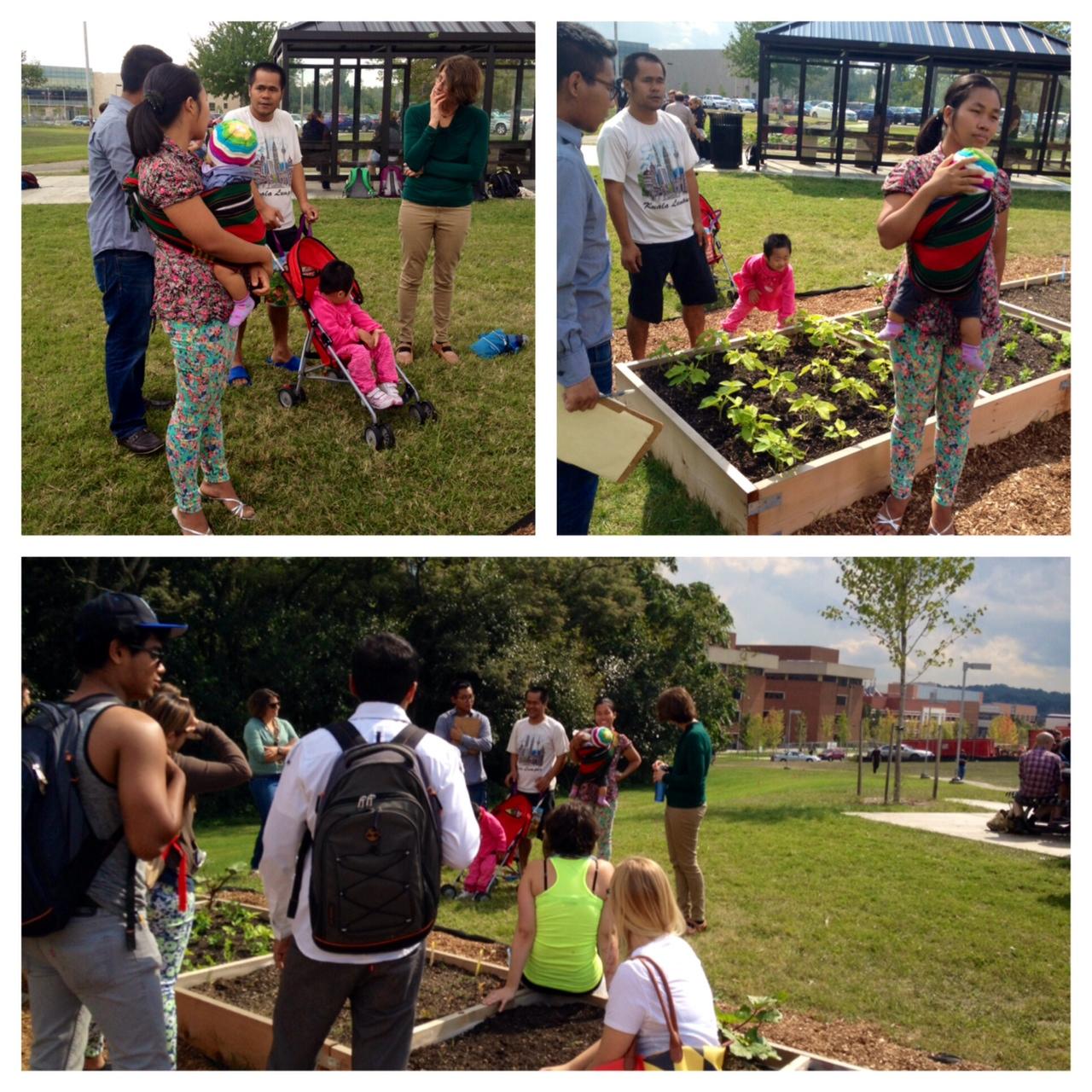 -A pilot of this project
-Burmese family gardened in The Garden plots and engaged both formally and informally with students 
-Beautiful cultural exchange and learning
Current New Roots Gardens in Baltimore
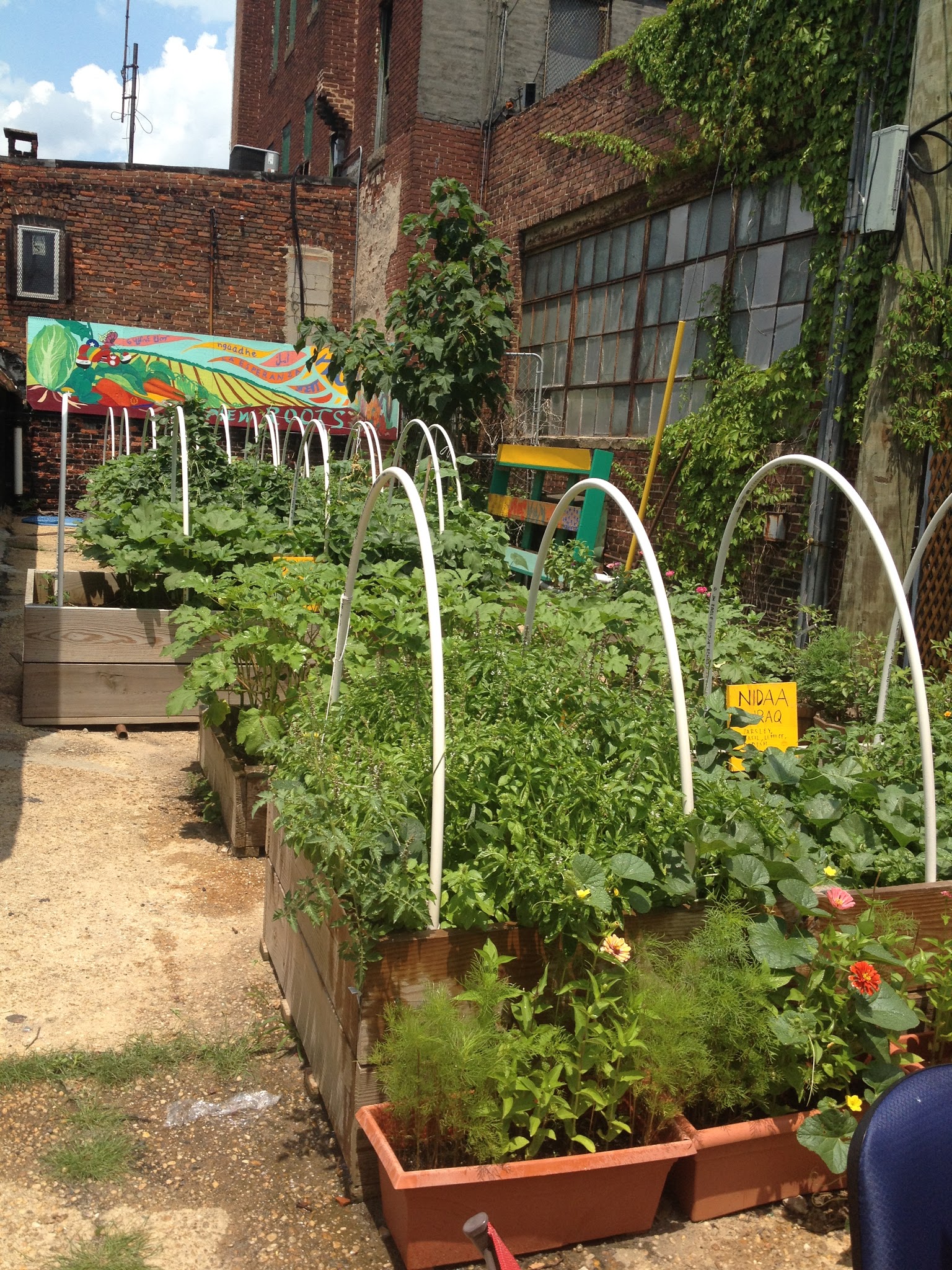 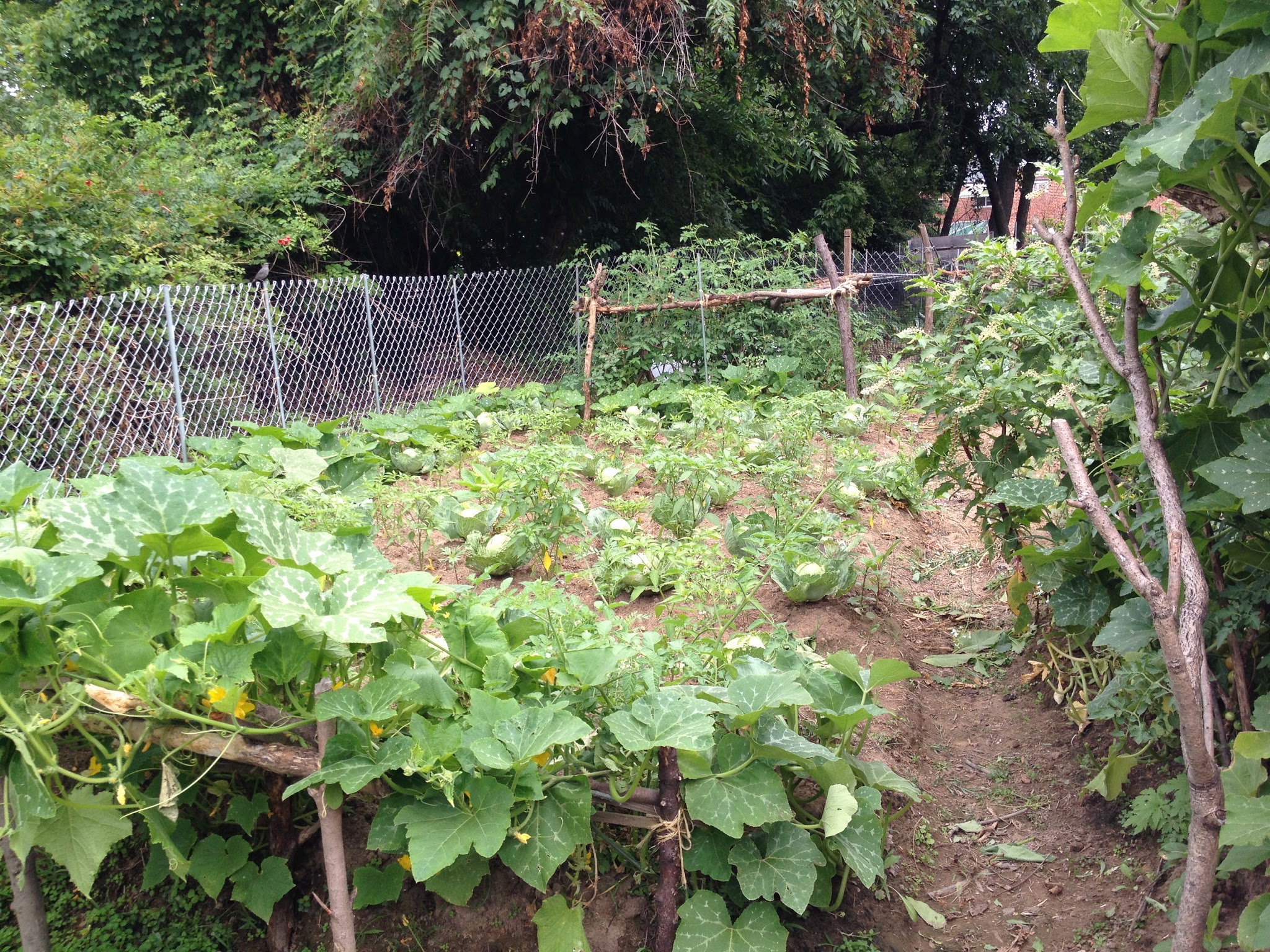 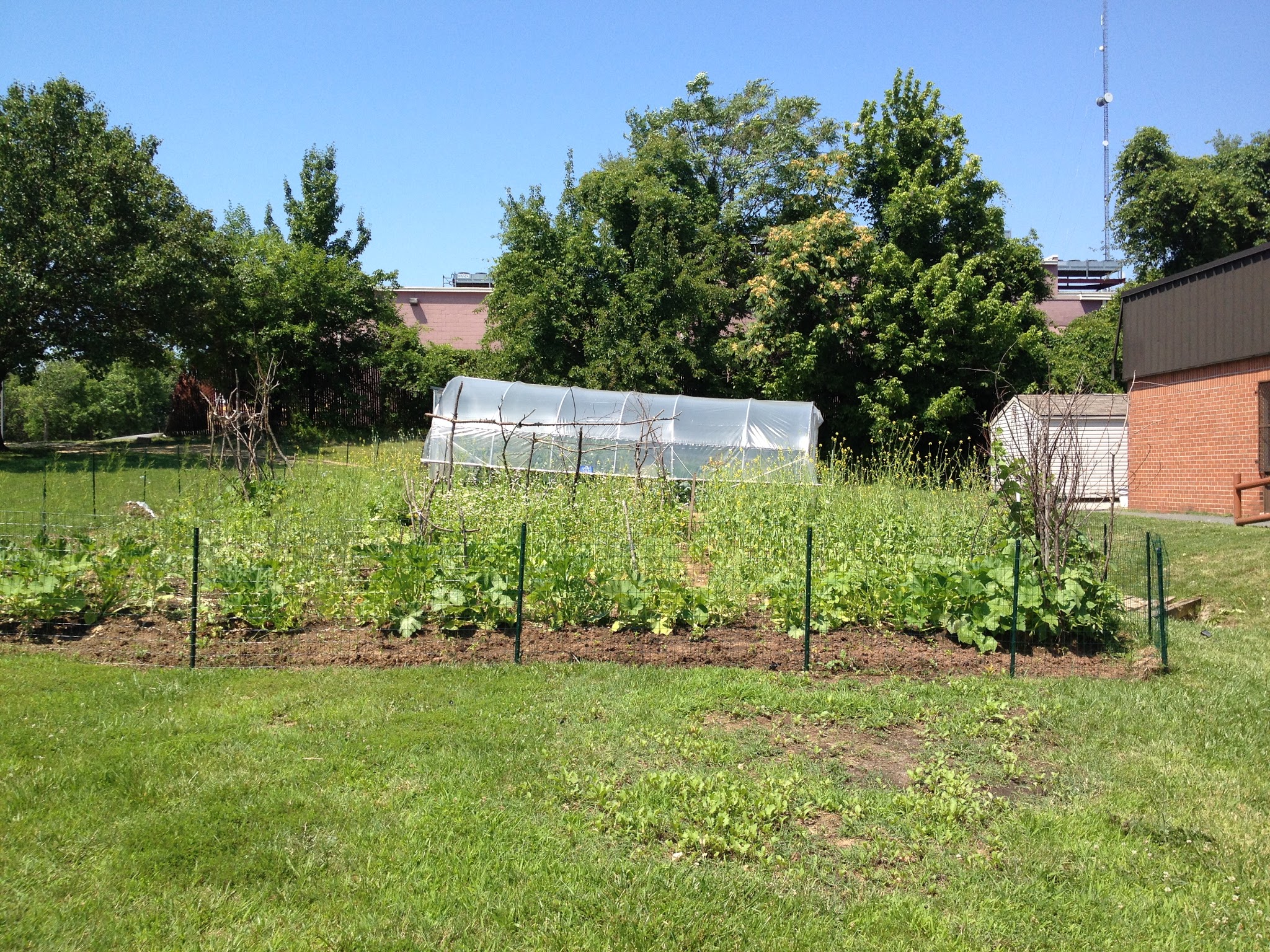 Vision
-We want to create a garden where refugees, students, and faculty can not only grow together but exchange ideas, practices, and cultures!
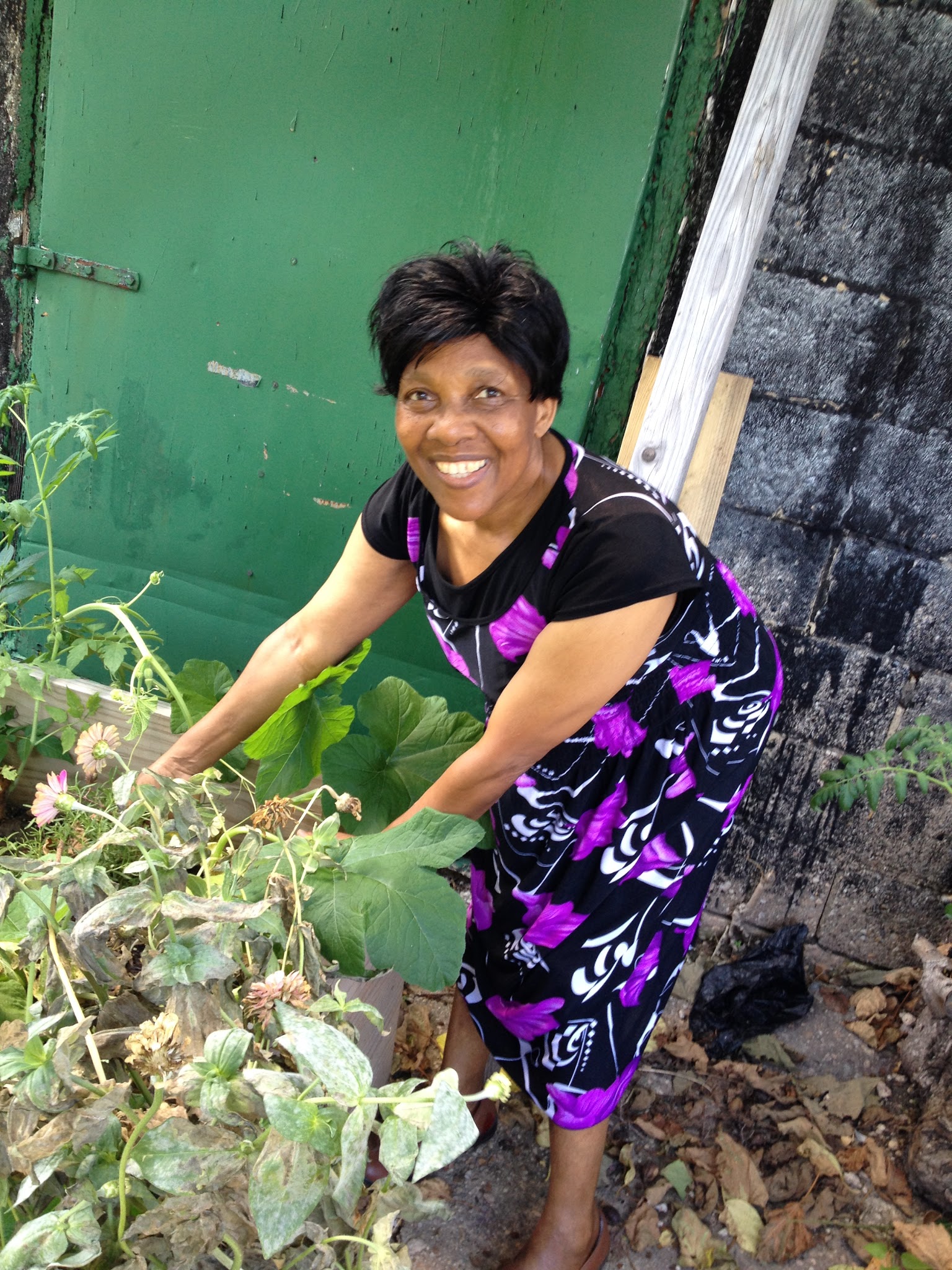 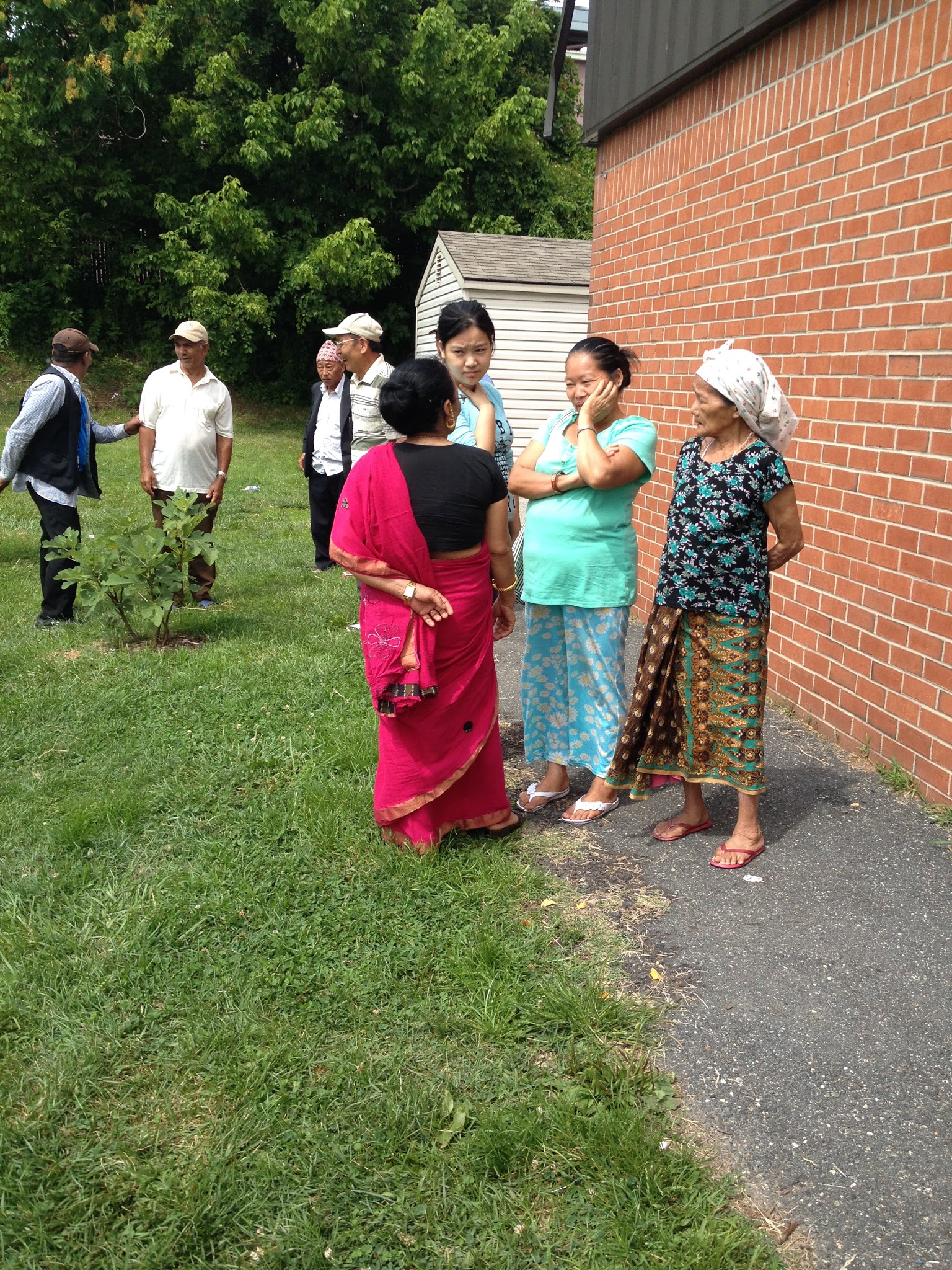 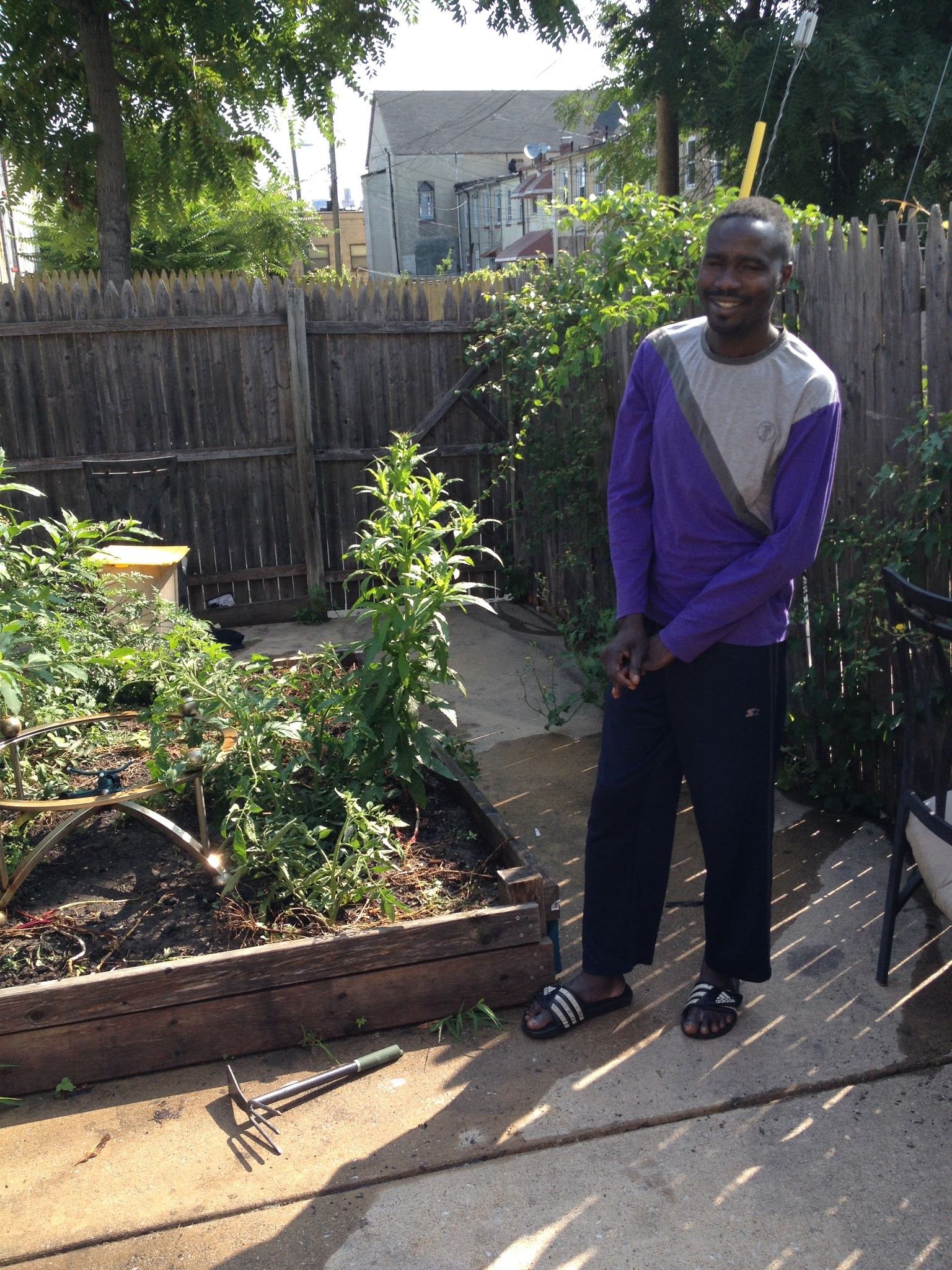 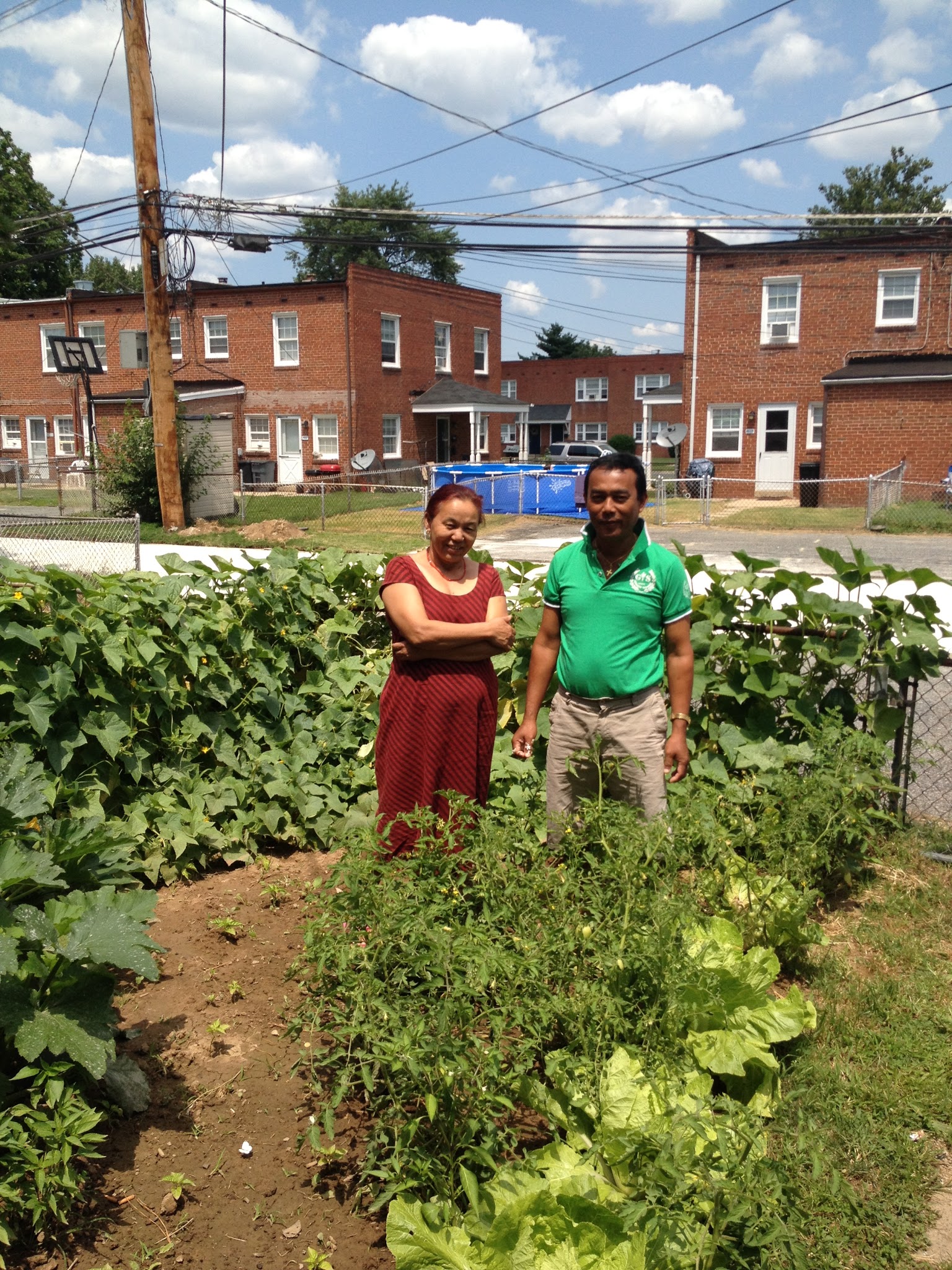 Why Does it Matter?
The University has identified the following institutional objectives and outcomes:
“To enhance the quality of undergraduate education … enriched by research and service learning experiences … and cultivates a sense of civic responsibility”
“To promote cutting edge research, creative activity” 
“By enhancing student life outside of the classroom” 
“To bring the knowledge resources of the University to bear on the problems and concerns of the communities we serve … by continuing to serve as a national model in promoting service learning and civic engagement; by improving public policy and welfare in the State … by expanding our outreach efforts and university/community partnerships”
Opportunities for Students
-Live learning lab for students of a variety of majors
-Research (ex: Global Studies)
-Internships (ex: HAPP) 
-Service-Learning (ex: IRC student volunteers)
-More course-components (ex: Immigrants and Refugees in Social Work course)
-IRC has partnership with Johns Hopkins
Official Support: Campus Departments and Programs
-Interdisciplinary Studies: Dr. Stephen Freeland, Jill Wrigley, Eric Brown 
-Health Administration and Policy: Dr. Luis Pinet-Peralta
-Social Work: Dr. Carolyn Tice 
-Sondheim Public Affairs Scholars Program: Dr. Arthur Johnson, Jessica Cook 
-Alumni: Former Honors College and Scholars Program students Katie Golden and Gagan Singh
Official Support: Administrative
-Vice Provost and Dean of Undergraduate Education: Diane Lee 
-Legal Counsel of UMBC: David Gleason 
-Unofficial support: President Hrabowski
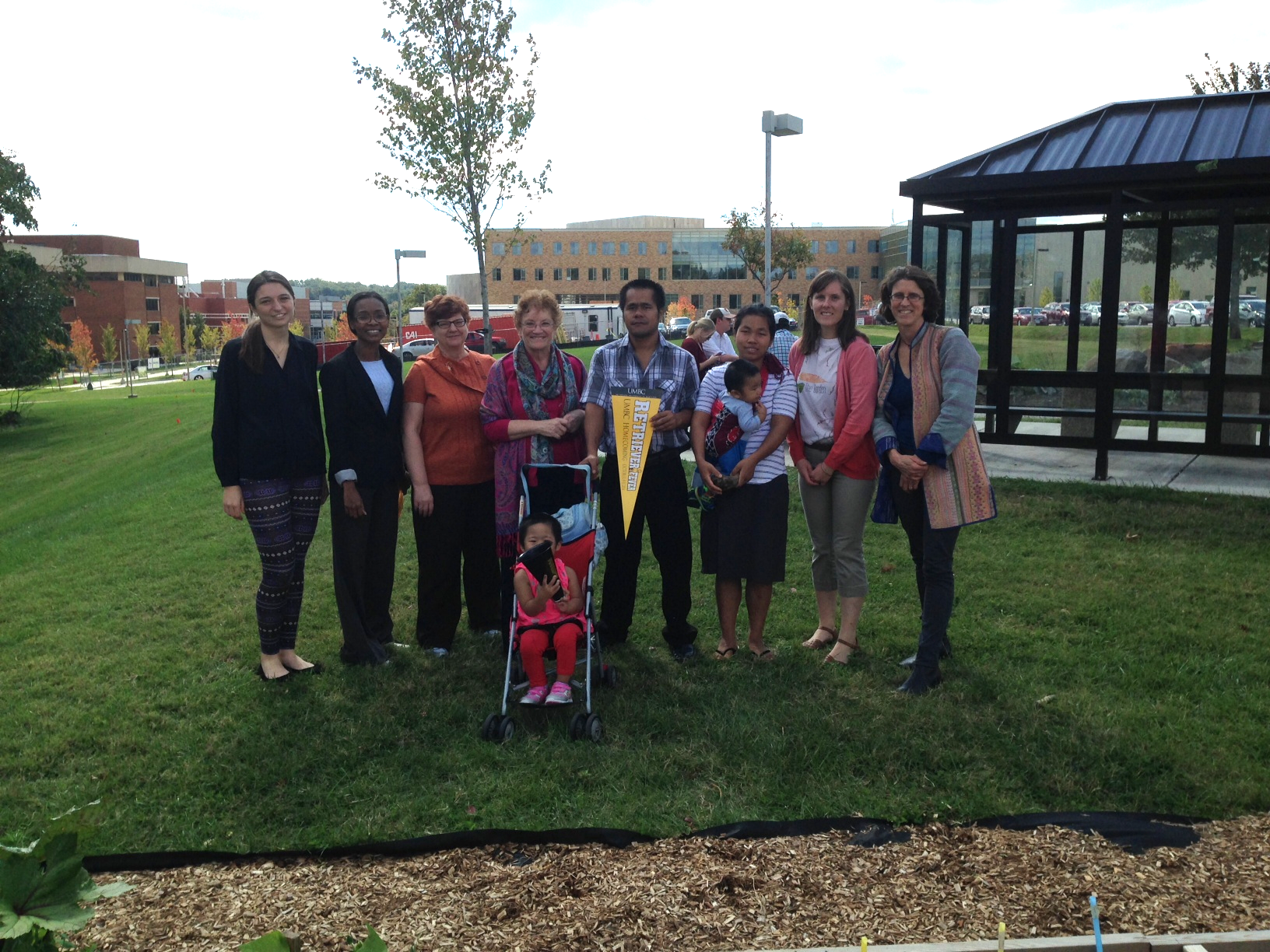 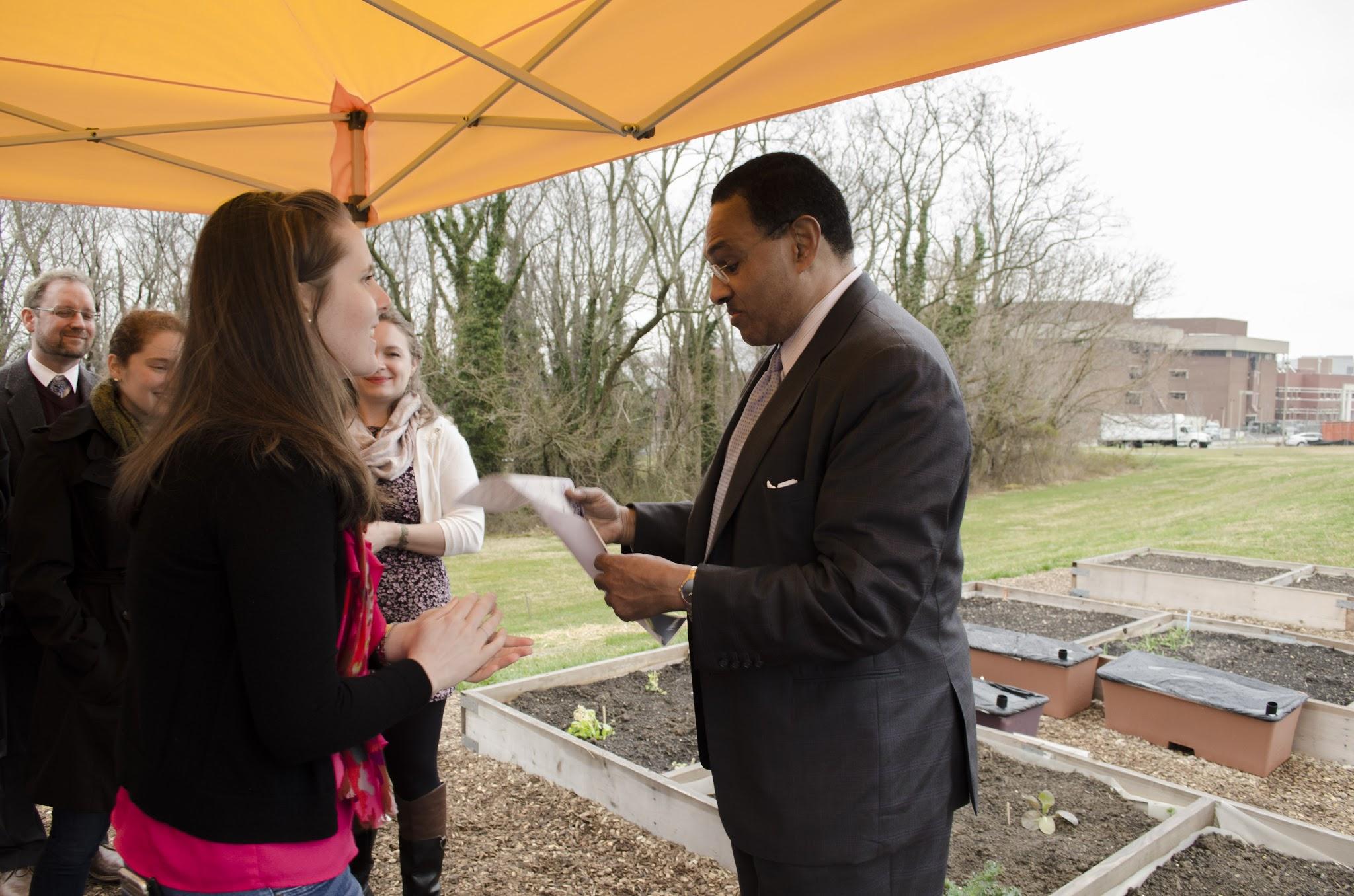 Its Been Done Before and it Works
Laney College - Oakland, California 
-3 years running 
-3500 sq feet 
-15 refugee gardeners 
-Students learning new agricultural techniques 
-Biology and ESL courses engage with refugees 
-Excess produce goes to university dining
Sustainability of Project
-IRC signs MOU with UMBC, agrees to take responsibility 
-Each refugee gardener signs a contract prior to gardening
-IRC will use funding from LSP grant to fully fund construction and maintenance of UMBC New Roots Garden
Logistics
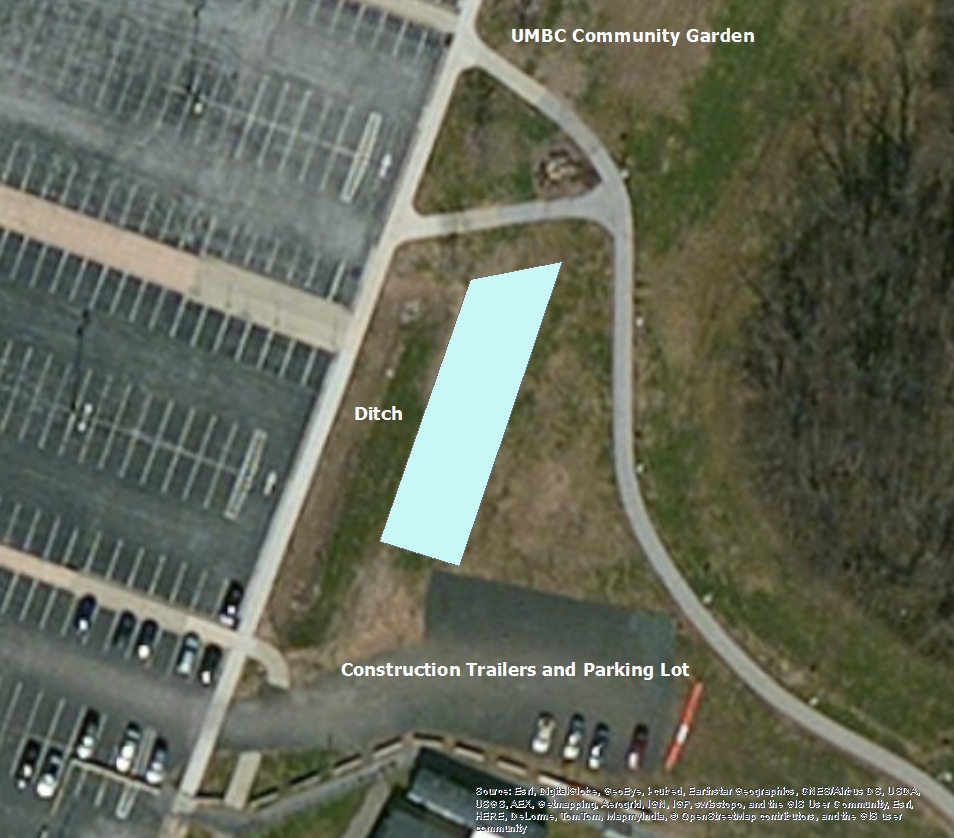 -Roughly 4,015 sq. ft.
-10-14 garden plots 
-Refugees live ~1 mile 
from campus
*We are open to any 
land available